WZMACNIACZ:
LEWADER:
Lekce 4Kyberšikana
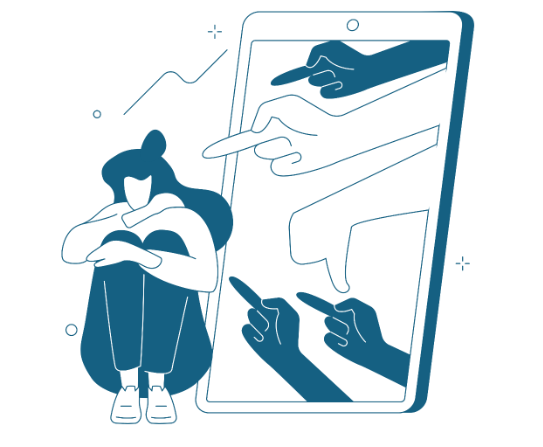 Rozpoznávání a řešení škodlivého chování online
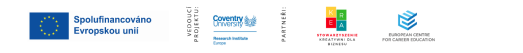 Co je kyberšikana?
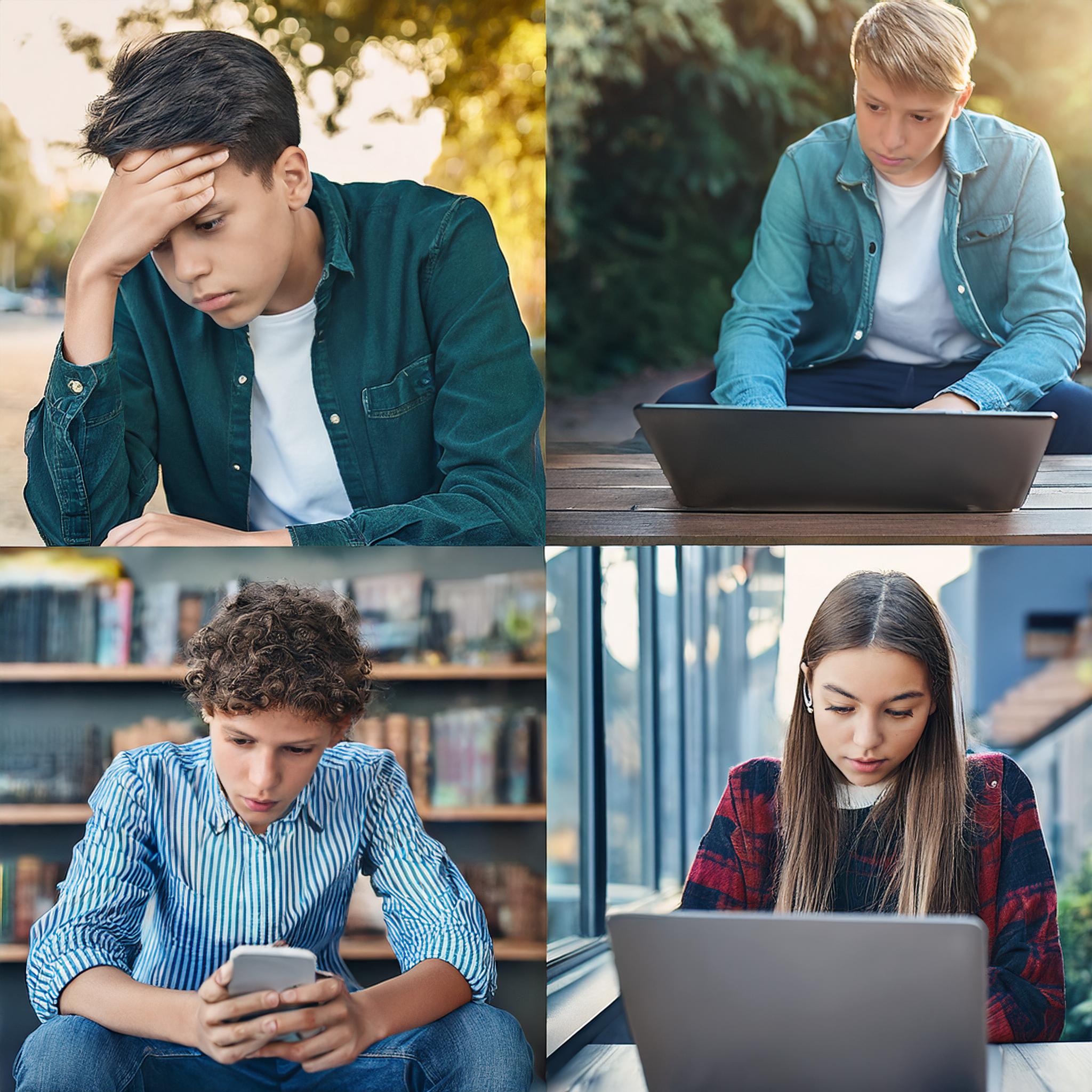 Co je kyberšikana?
Kyberšikana je násilí za použití elektronických zařízení, jako je telefon nebo počítač.
Je kyberšikana ...?
Pachatel
Tři role
Oběť
Svědek
Skupinová aktivita
Studenti jsou rozděleni do tří skupin, přičemž každá skupina má stejný úkol: říct učiteli, že vědí o situaci kyberšikany vůči spolužákovi. Kyberšikana zahrnuje vytváření urážlivých memů a jejich posílání spolu s pomluvy ostatním studentům.
Rozdělení skupin:
V rámci skupin:
Skupina 1 – oběti
Skupina 2 – svědci
Skupina 3 – pachatelé, kteří už nechtějí pokračovat v šikanování spolužáka.
Zamyslete se nad tím, jak se cítíte před tím, než půjdete mluvit s učitelem;
Napište 3-5 prvních vět, které chcete učiteli říct;
Zamyslete se, co řeknete, když se vás učitel zeptá: proč to hlásíte až teď?
Pracovní list
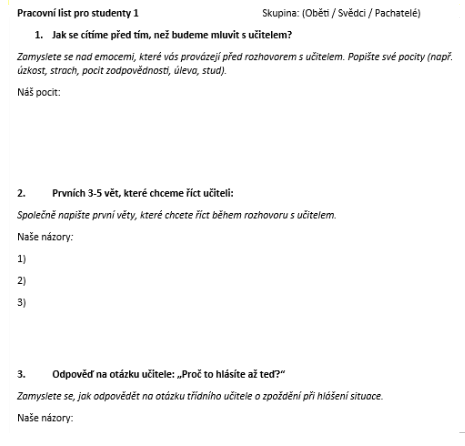 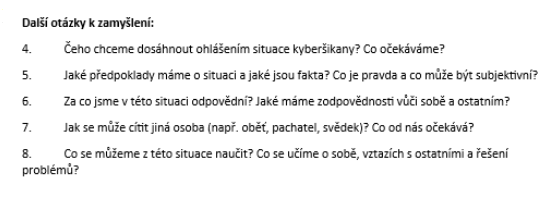 Diskuze o výsledcích
Shrnutí klíčových bodů:
Co dělat, když jsme svědky nebo obětí kyberšikany?
Jak mohou pachatelé opravit své chyby?
Trestní odpovědnost
Ve věku od 10 do 15 let:
Může být zahájeno řízení podle zákona o soudnictví ve věcech mládeže. V tomto případě jde především o výchovná opatření.

Ve věku od 15 do 18 let:
Jste trestně odpovědní. Tresty mohou zahrnovat podmíněný trest, výchovná opatření nebo trest odnětí svobody.

Po dovršení 18 let:
Jste považováni za dospělého a podléháte standardnímu trestnímu právu podle trestního zákoníka.
Kde hledat podporu
116 111, www.linkabezpeci.cz/
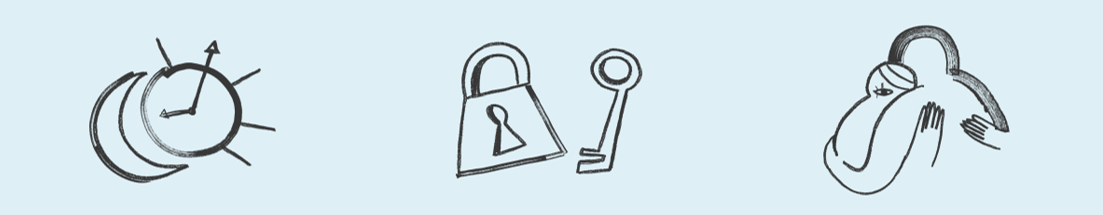 Naše rozhovory a korespondence jsou důvěrné. To znamená, že nikomu neřekneme, o čem hovoříme.
V situaci ohrožení tvého života nebo zdraví se spojíme s osobami, které se postarají o tvoji bezpečnost.
Telefon funguje každý den 
– 7 dní v týdnu, 24 hodin denně!
Co když se do “toho” zapojím?
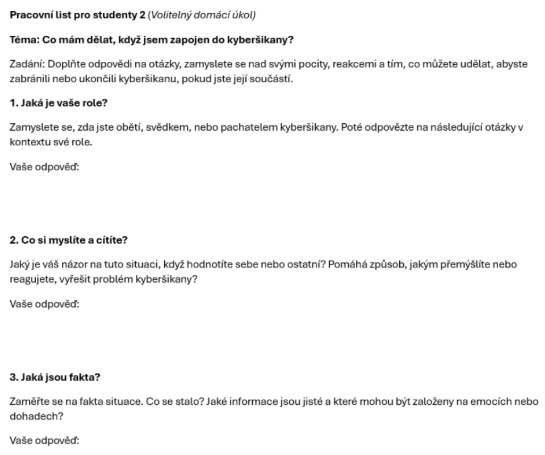 What if I'm caught up in "it"?
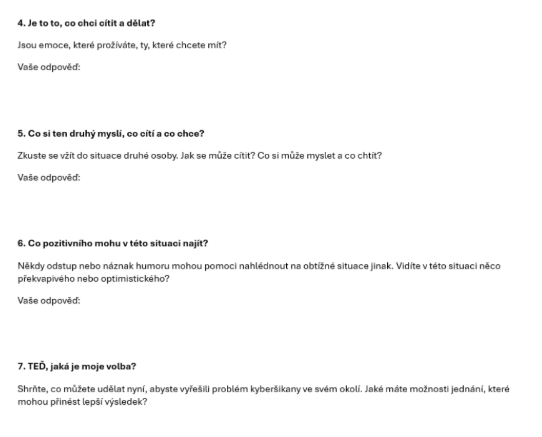 Další informace o projektu
https://www.coventry.ac.uk/wroclaw/
https://kreatywnidlabiznesu.pl/cyber-sec-edu-check/
https://eccedu.net/
Financováno Evropskou unií. Názory a stanoviska vyjádřená v tomto dokumentu jsou pouze názory autora/autora a nemusí nutně odrážet názory Evropské unie nebo Výkonné agentury pro vzdělávání, audiovizuální oblast a kulturu (EACEA). Evropská unie ani EACEA nemohou nést odpovědnost za tyto názory.
Všechny výsledky vyvinuté v rámci tohoto projektu jsou k dispozici pod otevřenými licencemi (CC BY-NC 4.0). Mohou být používány zdarma a bez omezení. Kopírování nebo zpracování těchto materiálů v celé nebo částečné podobě bez souhlasu autora je zakázáno. Při použití výsledků je nutné uvést zdroj financování a jejich autory.
PROJEKT NR 2023-2-PL01-KA210-VET-000176822
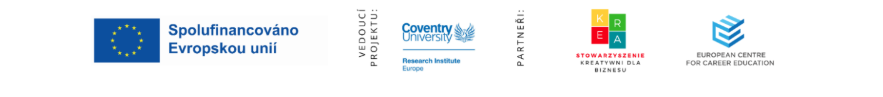